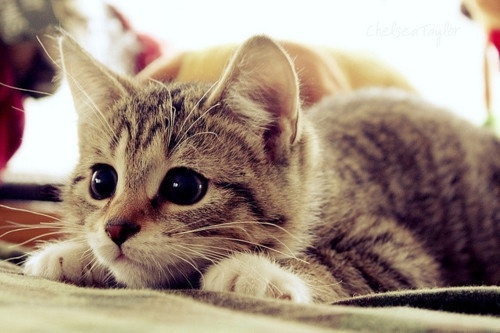 ПРЕЗЕНТАЦИЯ НА ТЕМУ : «СЛОВО «ГОРЯЧИЙ»
ПРЕЗЕНТАЦИЯ 
«КОШКИ  И КОТЯТА»







Воспитатель: 
Курова Татьяна
 Борисовна
Кот весь день у батареиТо бока, то лапы греет.Он из кухни в холодаНе выходит никуда.
Из ворот выходит кот,Сладко песенку поёт:- Я доволен, я не хмур,Солнце встало, мур-мур-мур!
У моей подружкиМаленькие ушки,Мяконькие лапки,Коготки-царапкиИ забавный хвостик…Приходите в гости,Познакомлю с нею,С Муркою моею.
Кошка верит в любовь и ласку,Хоть бывает горда порой.Даже строит невинно глазки,Прижимаясь к тебе щекой.
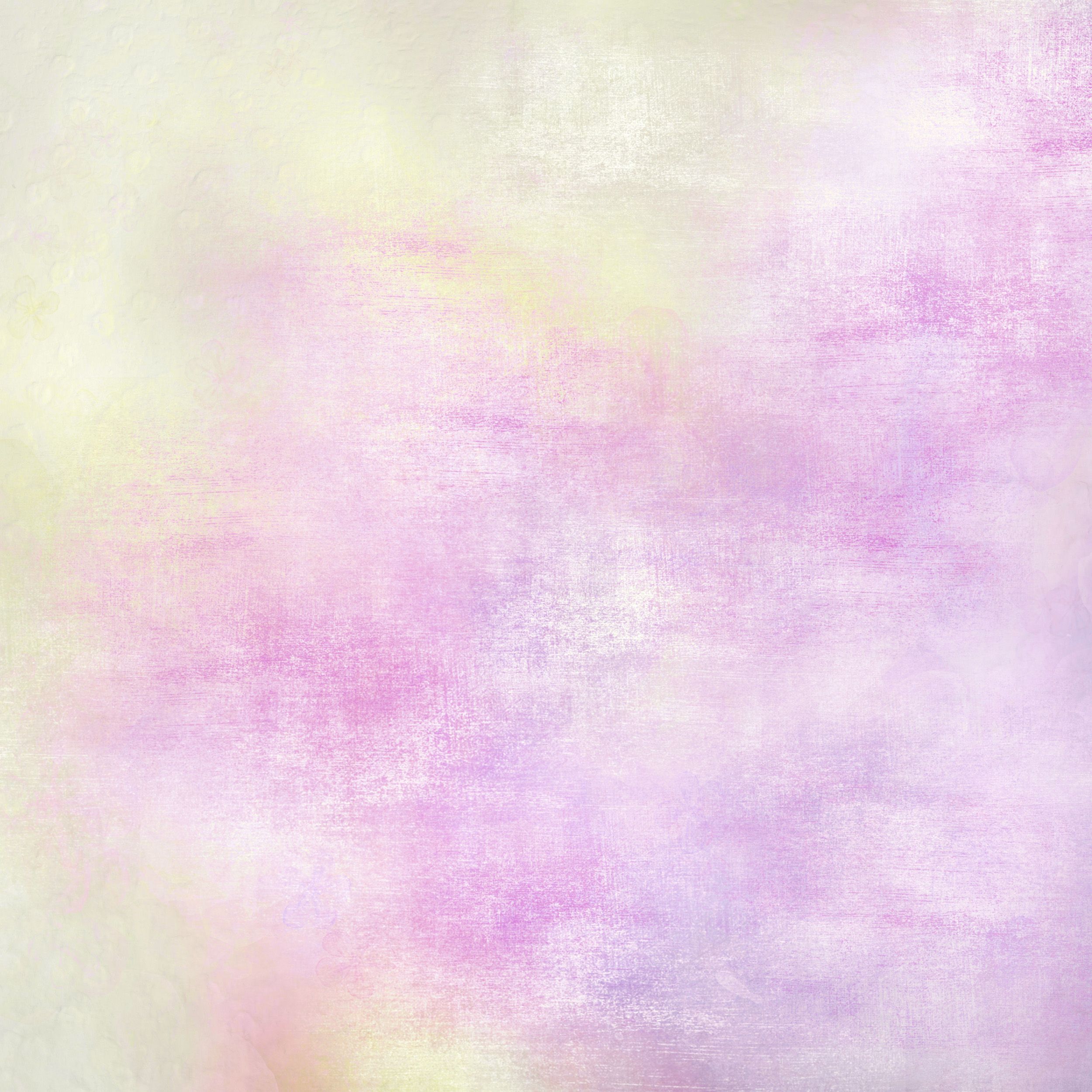 Мяу-мяу, плачет киска –У меня пустая миска!Мяу-мяу, где хозяйка?Ей меня совсем не жалко!Пожалели дети киску,Молока налили в миску.
На окошко черный котикСел вылизывать животик,Во дворе увидел кошкуИ скорее – прыг с окошка!
Он забавный, очень мягкий,Любит нападать на тапки.Он хитрющий, будто лис,Эй, котенок: КИС-КИС-КИС!
Что мяучишь, милый котик?У тебя болит животик?Нет - прошу, меня погладь,Буду ласково мурчать.
Заболела наша киска.Не подходит даже к миске.Молочко своё не пьётИ залезла под комод.Стали кисоньку мы звать,Угощенье ей давать.Показали ей сосискиИ поправилась тут киска.
Маленькая кошкаПрыгнула в лукошко,Потянулась, облизнуласьИ калачиком свернулась!
Котёнок возится с клубком:То подползет к нему тайком,То на клубок начнет кидаться,Толкнет его, отпрыгнет вбок…Hикак не может догадаться,Что здесь не мышка, а клубок.
Пока!!!!!